Data Mining: Concepts and Techniques (3rd ed.)— Chapter 10 —
Jiawei Han, Micheline Kamber, and Jian Pei
University of Illinois at Urbana-Champaign &
Simon Fraser University
©2013 Han, Kamber & Pei.  All rights reserved.
1
Chapter 10. Cluster Analysis: Basic Concepts and Methods
Cluster Analysis: Basic Concepts
Partitioning Methods
Hierarchical Methods
Density-Based Methods
Grid-Based Methods
Evaluation of Clustering
Summary
2
2
What is Cluster Analysis?
Cluster: A collection of data objects
similar (or related) to one another within the same group
dissimilar (or unrelated) to the objects in other groups
Cluster analysis (or clustering, data segmentation, …)
Finding similarities between data according to the characteristics found in the data and grouping similar data objects into clusters
Unsupervised learning: no predefined classes (i.e., learning by observations vs. learning by examples: supervised)
Typical applications
As a stand-alone tool to get insight into data distribution 
As a preprocessing step for other algorithms
3
Applications of Cluster Analysis
Data reduction
Summarization: Preprocessing for regression, PCA, classification, and association analysis
Compression: Image processing: vector quantization
Hypothesis generation and testing
Prediction based on groups
Cluster & find characteristics/patterns for each group
Finding K-nearest Neighbors
Localizing search to one or a small number of clusters
Outlier detection: Outliers are often viewed as those “far away” from any cluster
4
Clustering: Application Examples
Biology: taxonomy of living things: kingdom, phylum, class, order, family, genus and species
Information retrieval: document clustering
Land use: Identification of areas of similar land use in an earth observation database
Marketing: Help marketers discover distinct groups in their customer bases, and then use this knowledge to develop targeted marketing programs
City-planning: Identifying groups of houses according to their house type, value, and geographical location
Earth-quake studies: Observed earth quake epicenters should be clustered along continent faults
Climate: understanding earth climate, find patterns of atmospheric and ocean
Economic Science: market resarch
5
Basic Steps to Develop a Clustering Task
Feature selection
Select info concerning the task of interest
Minimal information redundancy
Proximity measure
Similarity of two feature vectors
Clustering criterion
Expressed via a cost function or some rules
Clustering algorithms
Choice of algorithms
Validation of the results
Validation test (also, clustering tendency test)
Interpretation of the results
Integration with applications
6
Quality: What Is Good Clustering?
A good clustering method will produce high quality clusters
high intra-class similarity: cohesive within clusters
low inter-class similarity: distinctive between clusters
The quality of a clustering method depends on
the similarity measure used by the method 
its implementation, and
Its ability to discover some or all of the hidden patterns
7
Measure the Quality of Clustering
Dissimilarity/Similarity metric
Similarity is expressed in terms of a distance function, typically metric: d(i, j)
The definitions of distance functions are usually rather different for interval-scaled, boolean, categorical, ordinal ratio, and vector variables
Weights should be associated with different variables based on applications and data semantics
Quality of clustering:
There is usually a separate “quality” function that measures the “goodness” of a cluster.
It is hard to define “similar enough” or “good enough” 
 The answer is typically highly subjective
8
Considerations for Cluster Analysis
Partitioning criteria
Single level vs. hierarchical partitioning (often, multi-level hierarchical partitioning is desirable)
Separation of clusters
Exclusive (e.g., one customer belongs to only one region) vs. non-exclusive (e.g., one document may belong to more than one class)
Similarity measure
Distance-based (e.g., Euclidian, road network, vector)  vs. connectivity-based (e.g., density or contiguity)
Clustering space
Full space (often when low dimensional) vs. subspaces (often in high-dimensional clustering)
9
Requirements and Challenges
Scalability
Clustering all the data instead of only on samples
Ability to deal with different types of attributes
Numerical, binary, categorical, ordinal, linked, and mixture of these 
Constraint-based clustering
User may give inputs on constraints
Use domain knowledge to determine input parameters
Interpretability and usability
Others 
Discovery of clusters with arbitrary shape
Ability to deal with noisy data
Incremental clustering and insensitivity to input order
High dimensionality
10
Major Clustering Approaches (I)
Partitioning approach: 
Construct various partitions and then evaluate them by some criterion, e.g., minimizing the sum of square errors
Typical methods: k-means, k-medoids, CLARANS
Hierarchical approach: 
Create a hierarchical decomposition of the set of data (or objects) using some criterion
Typical methods: Diana, Agnes, BIRCH, CAMELEON
Density-based approach: 
Based on connectivity and density functions
Typical methods: DBSACN, OPTICS, DenClue
Grid-based approach: 
based on a multiple-level granularity structure
Typical methods: STING, WaveCluster, CLIQUE
11
Major Clustering Approaches (II)
Model-based: 
A model is hypothesized for each of the clusters and tries to find the best fit of that model to each other
Typical methods: EM, SOM, COBWEB
Frequent pattern-based:
Based on the analysis of frequent patterns
Typical methods: p-Cluster
User-guided or constraint-based: 
Clustering by considering user-specified or application-specific constraints
Typical methods: COD (obstacles), constrained clustering
Link-based clustering:
Objects are often linked together in various ways
Massive links can be used to cluster objects: SimRank, LinkClus
12
Chapter 10. Cluster Analysis: Basic Concepts and Methods
Cluster Analysis: Basic Concepts
Partitioning Methods
Hierarchical Methods
Density-Based Methods
Grid-Based Methods
Evaluation of Clustering
Summary
13
13
Partitioning Algorithms: Basic Concept
Partitioning method: Partitioning a database D of n objects into a set of k clusters, such that the sum of squared distances is minimized (where ci is the centroid or medoid of cluster Ci)


Given k, find a partition of k clusters that optimizes the chosen partitioning criterion
Global optimal: exhaustively enumerate all partitions
Heuristic methods: k-means and k-medoids algorithms
k-means (MacQueen’67, Lloyd’57/’82): Each cluster is represented by the center of the cluster
k-medoids or PAM (Partition around medoids) (Kaufman & Rousseeuw’87): Each cluster is represented by one of the objects in the cluster
14
The K-Means Clustering Method
Given k, the k-means algorithm is implemented in four steps:
Partition objects into k nonempty subsets
Compute seed points as the centroids of the clusters of the current partitioning (the centroid is the center, i.e., mean point, of the cluster)
Assign each object to the cluster with the nearest seed point  
Go back to Step 2, stop when the assignment does not change
15
An Example of K-Means Clustering
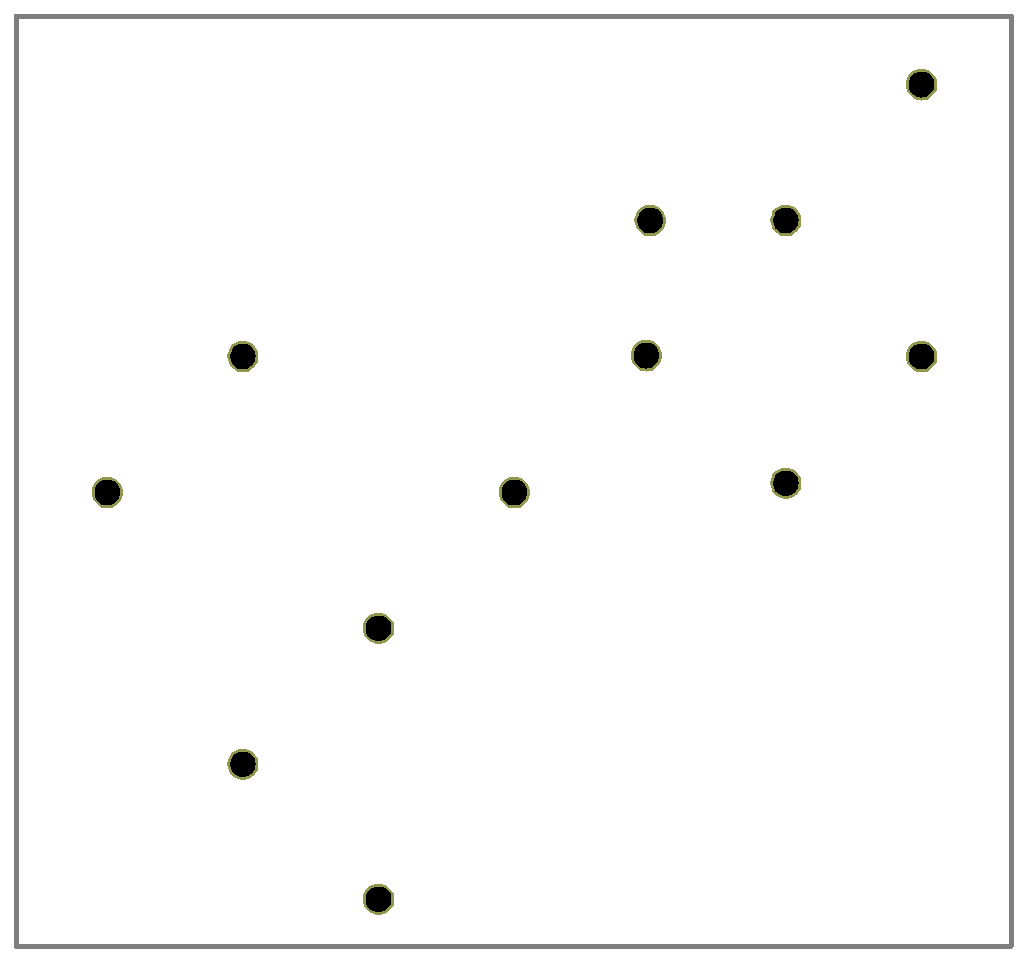 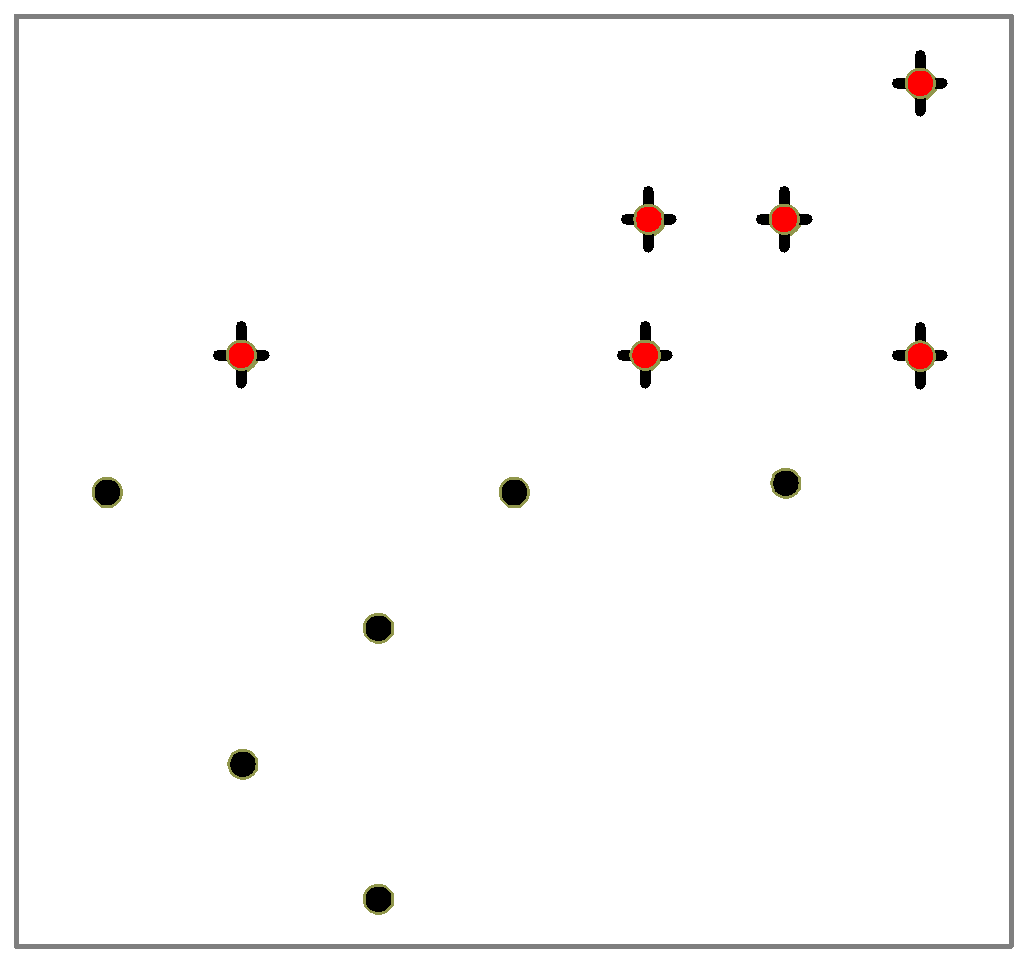 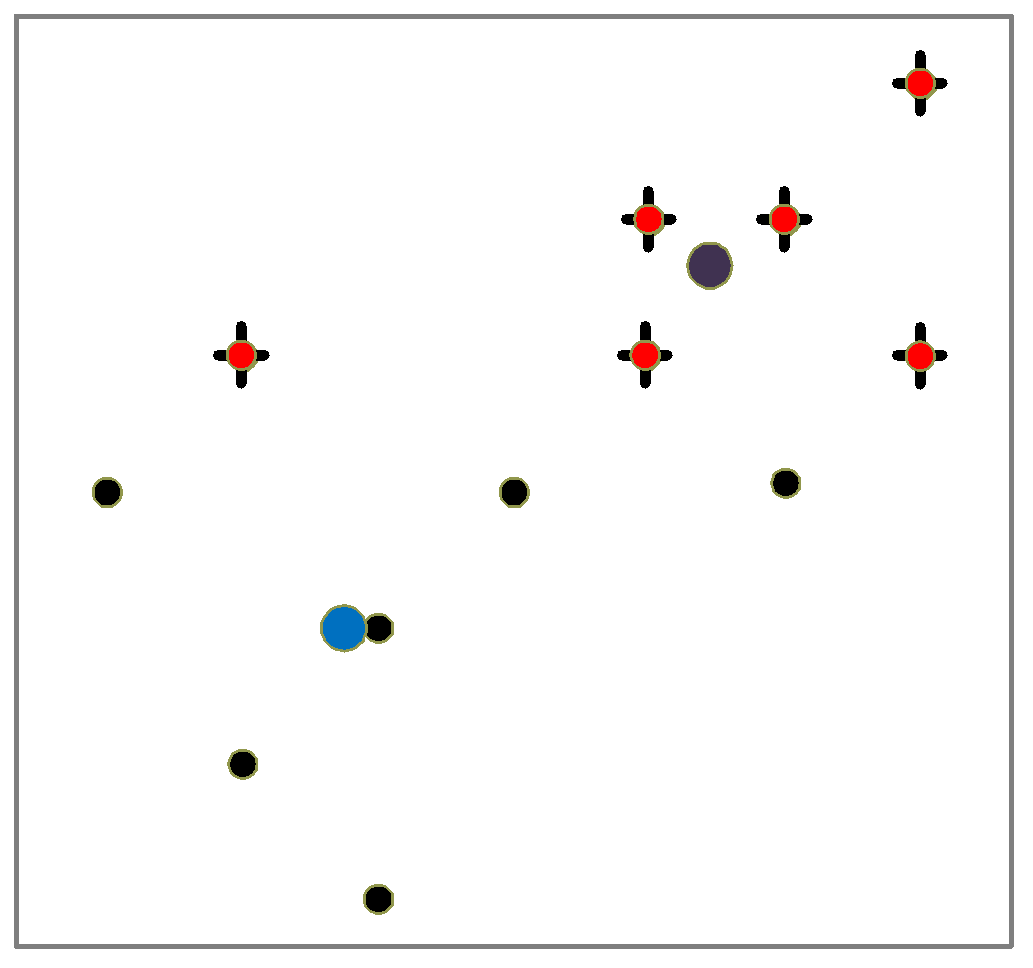 K=2

Arbitrarily partition objects into k groups
Update the cluster centroids
The initial data set
Loop if needed
Reassign  objects
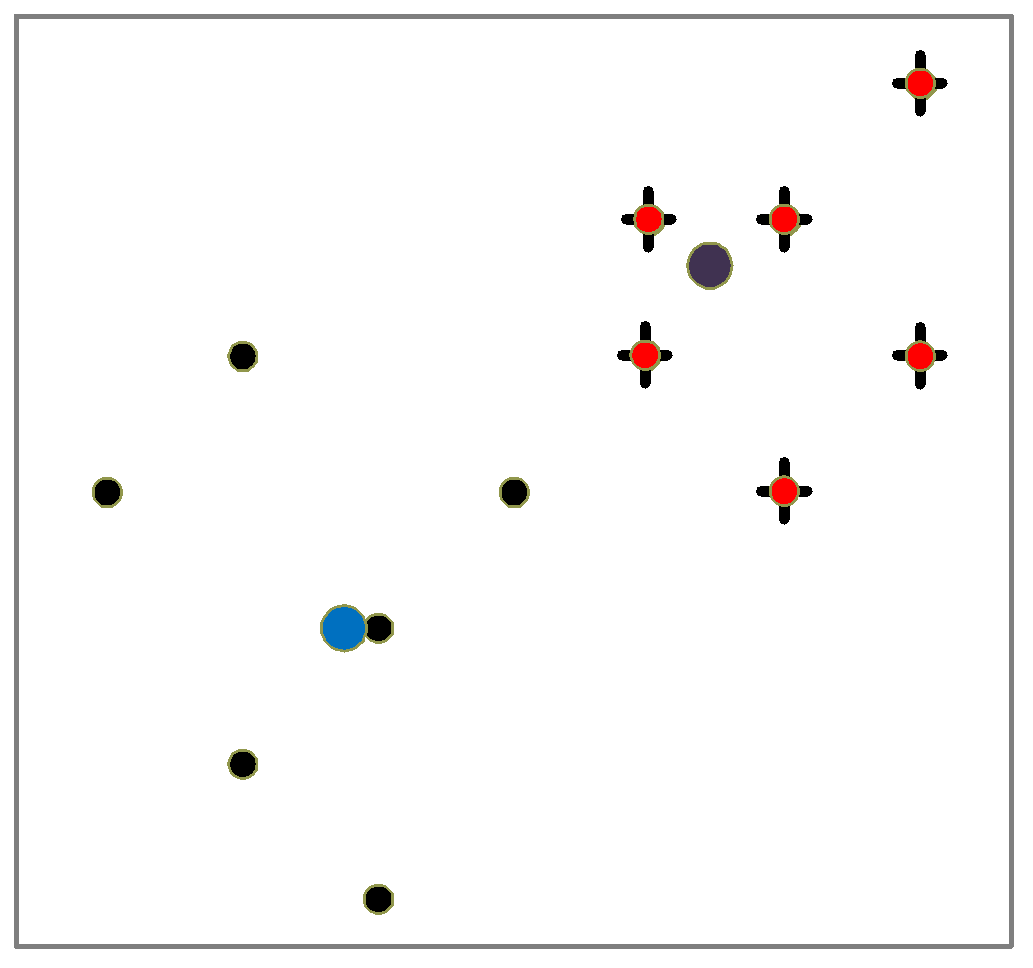 Partition objects into k nonempty subsets
Repeat
Compute centroid (i.e., mean point) for each partition 
Assign each object to the cluster of its nearest centroid  
Until no change
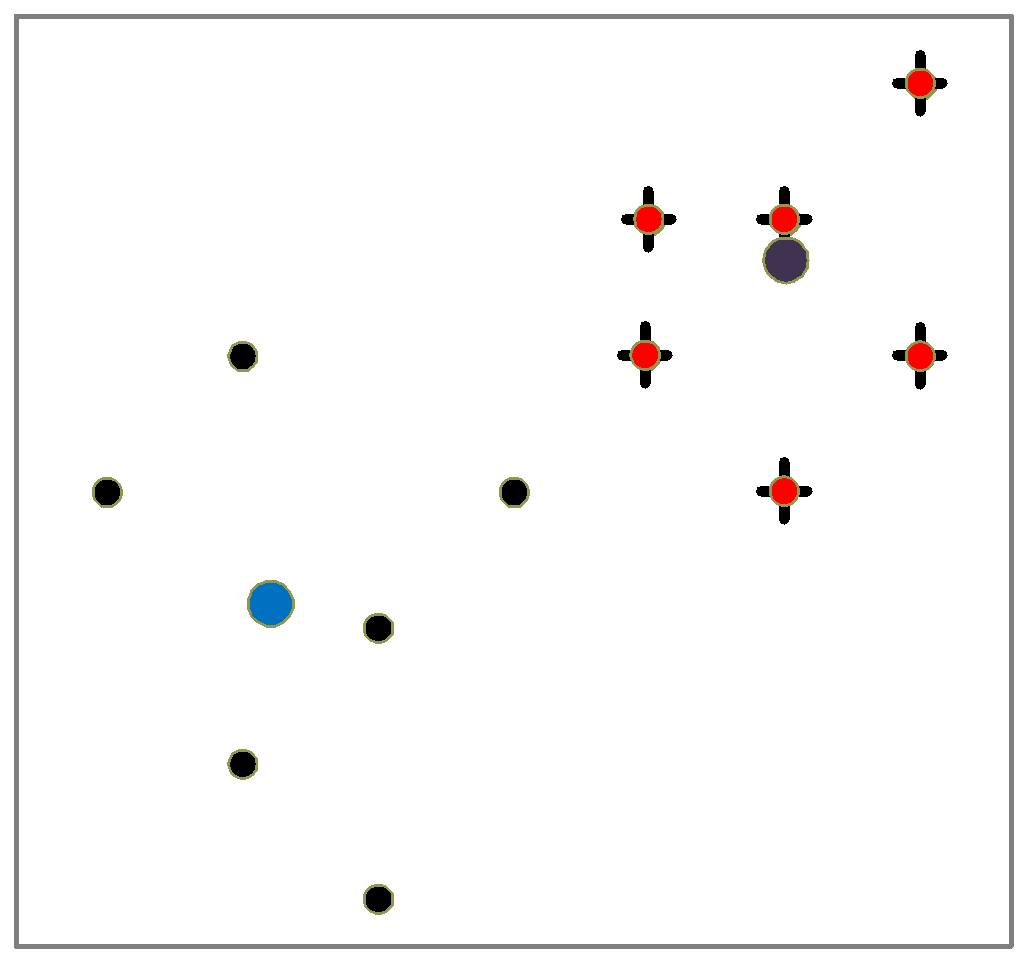 Update the cluster centroids
16
Comments on the K-Means Method
Strength: Efficient: O(tkn), where n is # objects, k is # clusters, and t  is # iterations. Normally, k, t << n.
Comparing: PAM: O(k(n-k)2 ), CLARA: O(ks2 + k(n-k))
Comment: Often terminates at a local optimal
Weakness
Applicable only to objects in a continuous n-dimensional space 
Using the k-modes method for categorical data
In comparison, k-medoids can be applied to a wide range of data
Need to specify k, the number of clusters, in advance (there are ways to automatically determine the best k (see Hastie et al., 2009)
Sensitive to noisy data and outliers
Not suitable to discover clusters with non-convex shapes
17
Variations of the K-Means Method
Most of the variants of the k-means which differ in
Selection of the initial k means
Dissimilarity calculations
Strategies to calculate cluster means
Handling categorical data: k-modes
Replacing means of clusters with modes
Using new dissimilarity measures to deal with categorical objects
Using a frequency-based method to update modes of clusters
A mixture of categorical and numerical data: k-prototype method
18
What Is the Problem of the K-Means Method?
The k-means algorithm is sensitive to outliers !
Since an object with an extremely large value may substantially distort the distribution of the data
K-Medoids:  Instead of taking the mean value of the object in a cluster as a reference point, medoids can be used, which is the most centrally located object in a cluster
10
9
8
7
6
5
4
3
2
1
0
0
1
2
3
4
5
6
7
8
9
10
10
9
8
7
6
5
4
3
2
1
0
0
1
2
3
4
5
6
7
8
9
10
19
PAM: A Typical K-Medoids Algorithm
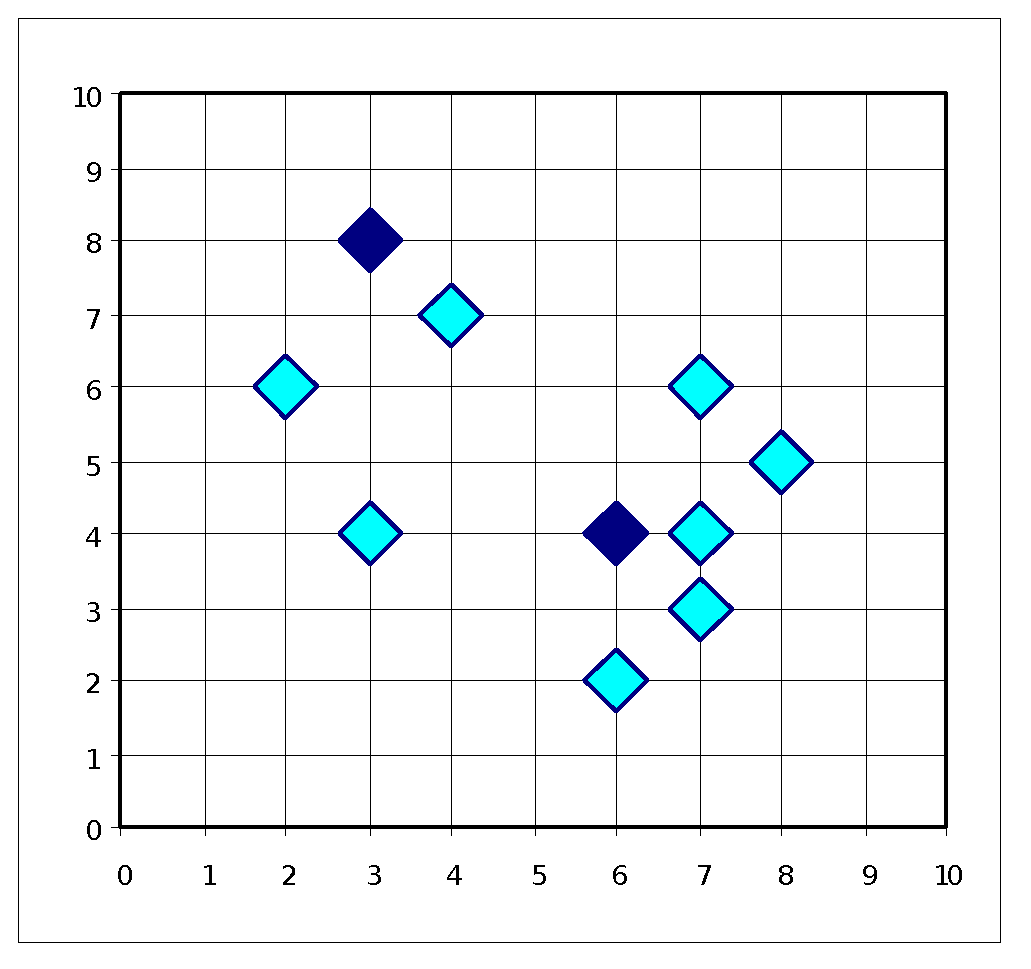 Total Cost = 20
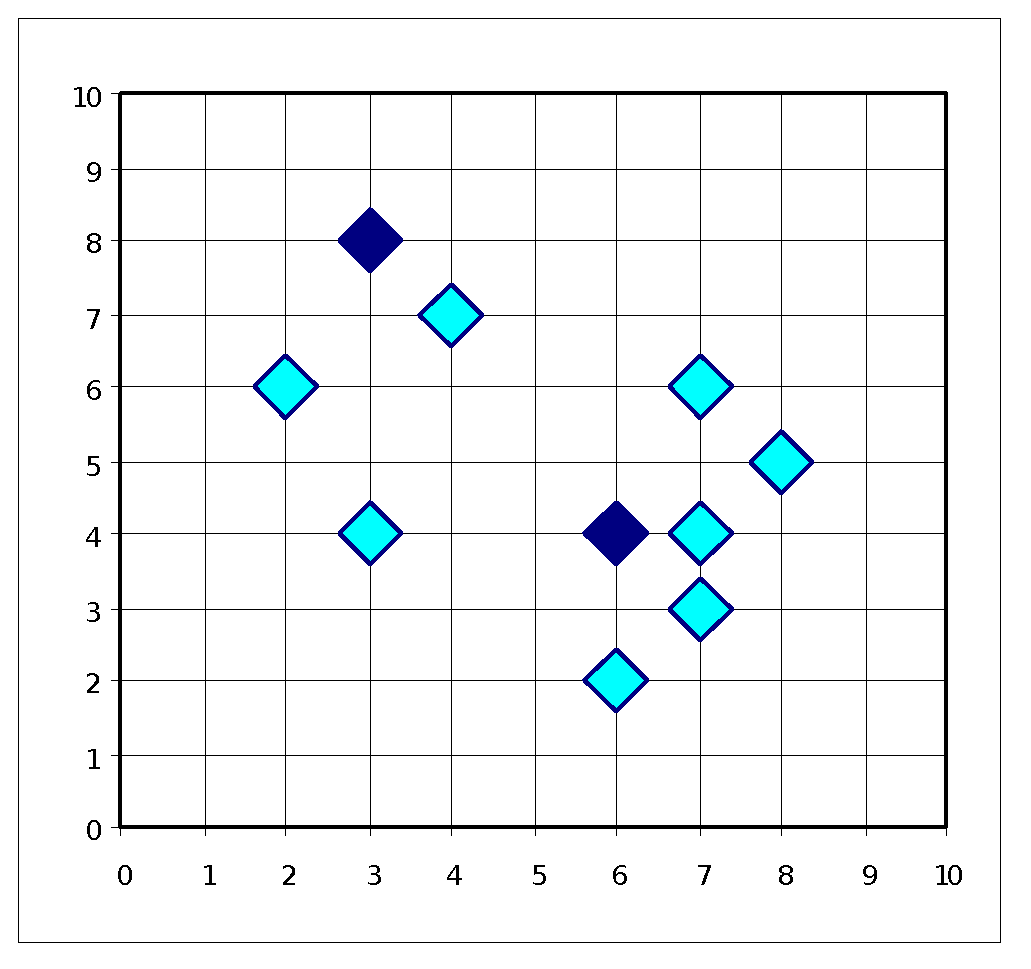 10
9
8
Arbitrary choose k object as initial medoids
Assign each remaining object to nearest medoids
7
6
5
4
3
2
1
0
0
1
2
3
4
5
6
7
8
9
10
K=2
Randomly select a nonmedoid object,Oramdom
Total Cost = 26
Do loop
Until no change
10
10
Compute total cost of swapping
9
9
Swapping O and Oramdom 
If quality is improved.
8
8
7
7
6
6
5
5
4
4
3
3
2
2
1
1
0
0
0
1
2
3
4
5
6
7
8
9
10
0
1
2
3
4
5
6
7
8
9
10
20
Chapter 10. Cluster Analysis: Basic Concepts and Methods
Cluster Analysis: Basic Concepts
Partitioning Methods
Hierarchical Methods
Density-Based Methods
Grid-Based Methods
Evaluation of Clustering
Summary
21
21
Hierarchical Clustering
Use distance matrix as clustering criteria.  This method does not require the number of clusters k as an input, but needs a termination condition
Step 0
Step 1
Step 2
Step 3
Step 4
agglomerative
(AGNES)
a
a b
b
a b c d e
c
c d e
d
d e
e
divisive
(DIANA)
Step 3
Step 2
Step 1
Step 0
Step 4
22
AGNES (Agglomerative Nesting)
Introduced in Kaufmann and Rousseeuw (1990)
Implemented in statistical packages, e.g., Splus
Use the single-link method and the dissimilarity matrix  
Merge nodes that have the least dissimilarity
Go on in a non-descending fashion
Eventually all nodes belong to the same cluster
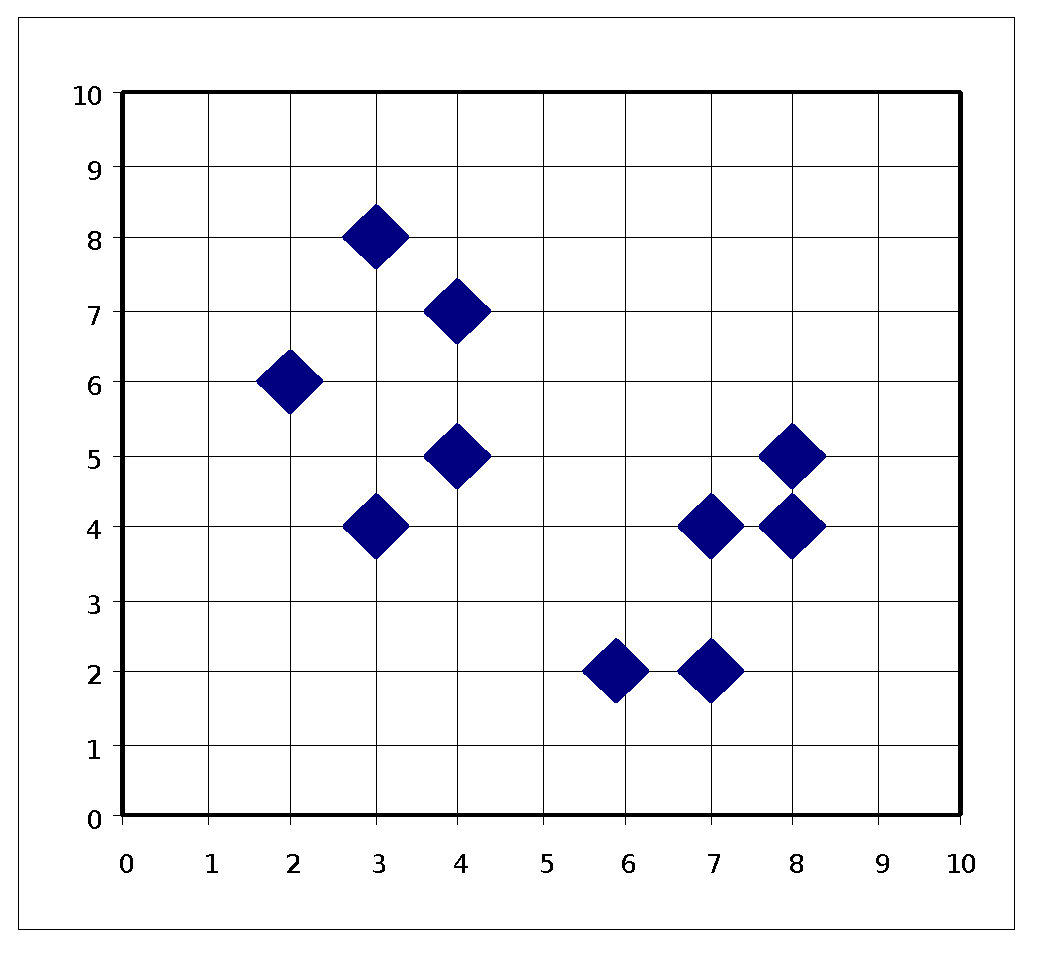 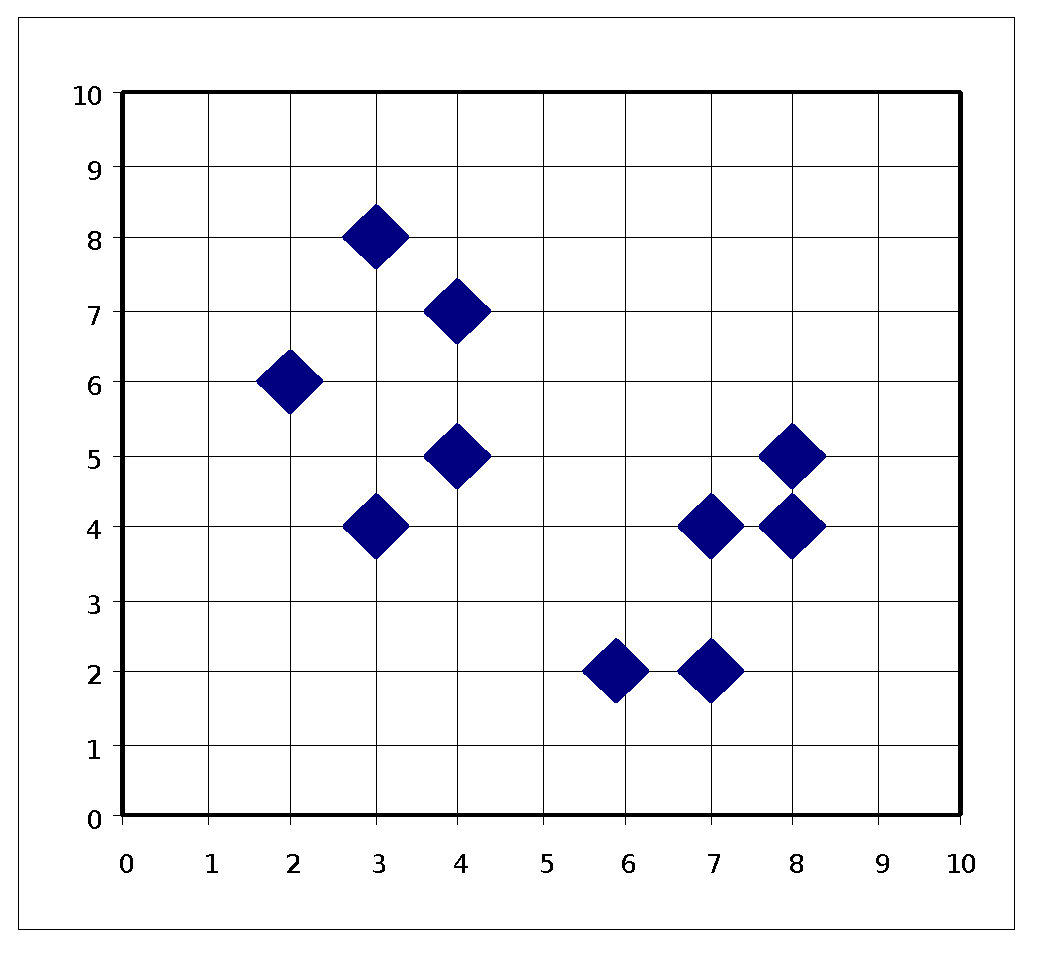 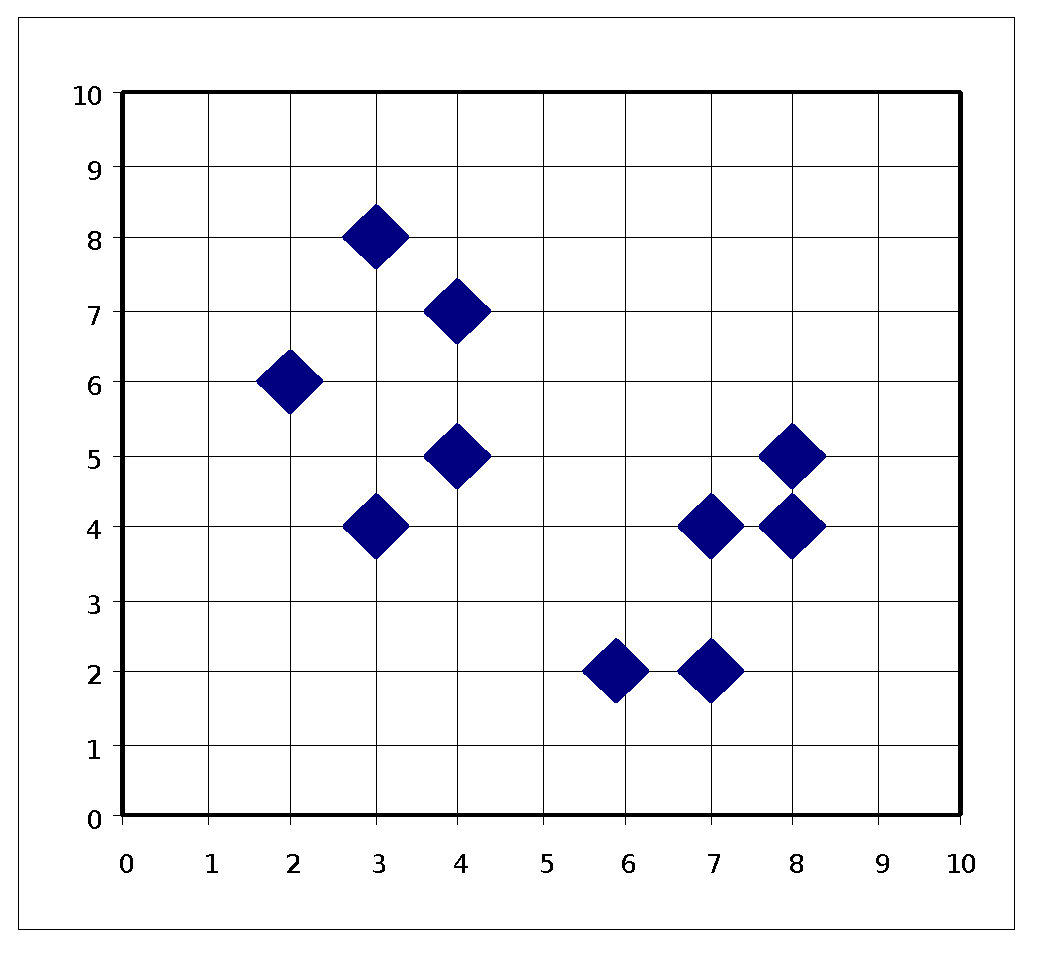 23
Dendrogram: Shows How Clusters are Merged
Decompose data objects into a several levels of nested partitioning (tree of clusters), called a dendrogram

A clustering of the data objects is obtained by cutting the dendrogram at the desired level, then each connected component forms a cluster
24
DIANA (Divisive Analysis)
Introduced in Kaufmann and Rousseeuw (1990)
Implemented in statistical analysis packages, e.g., Splus
Inverse order of AGNES
Eventually each node forms a cluster on its own
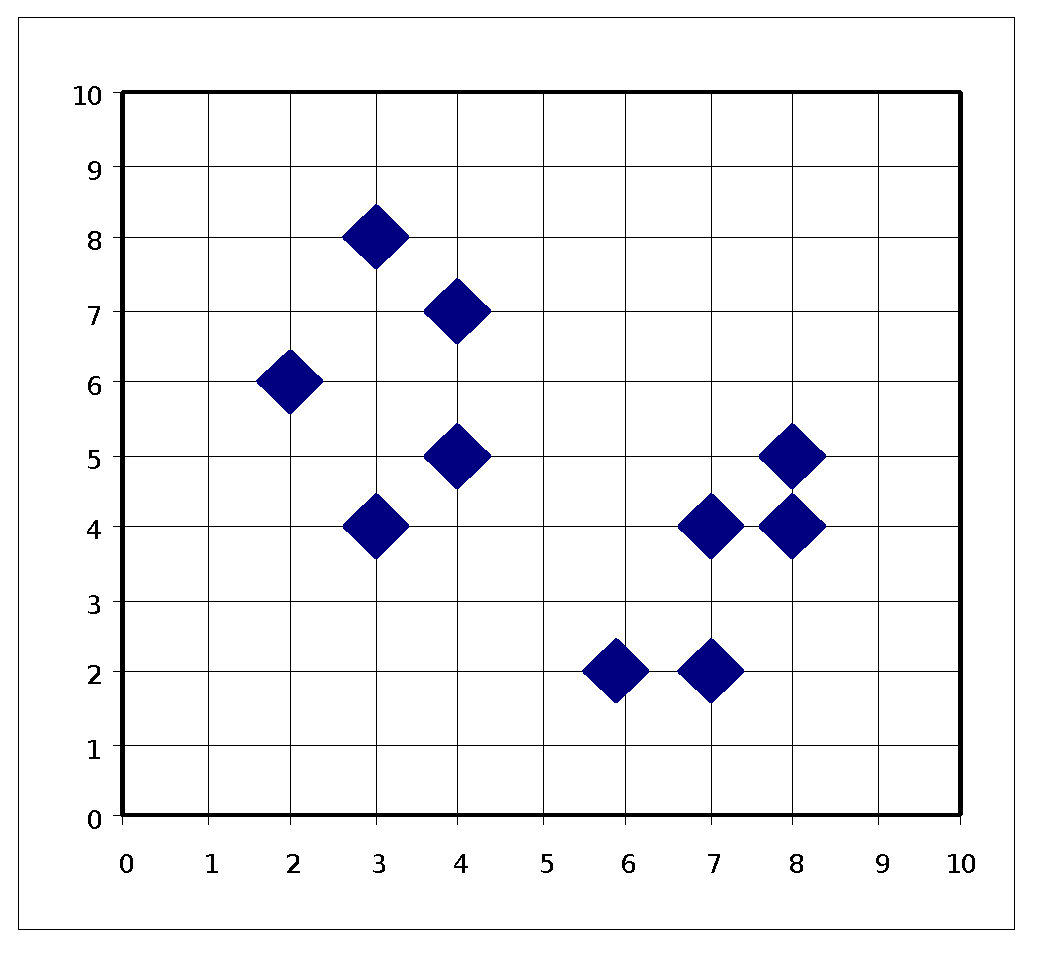 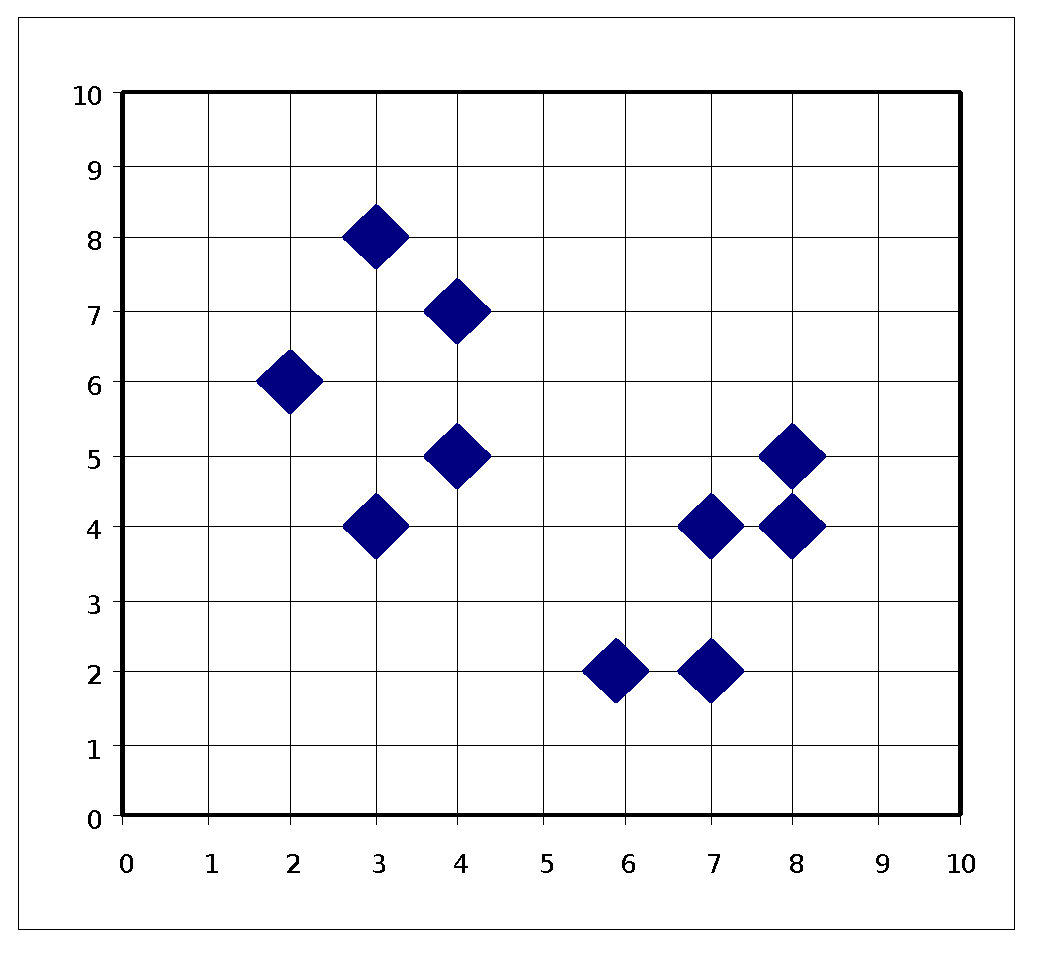 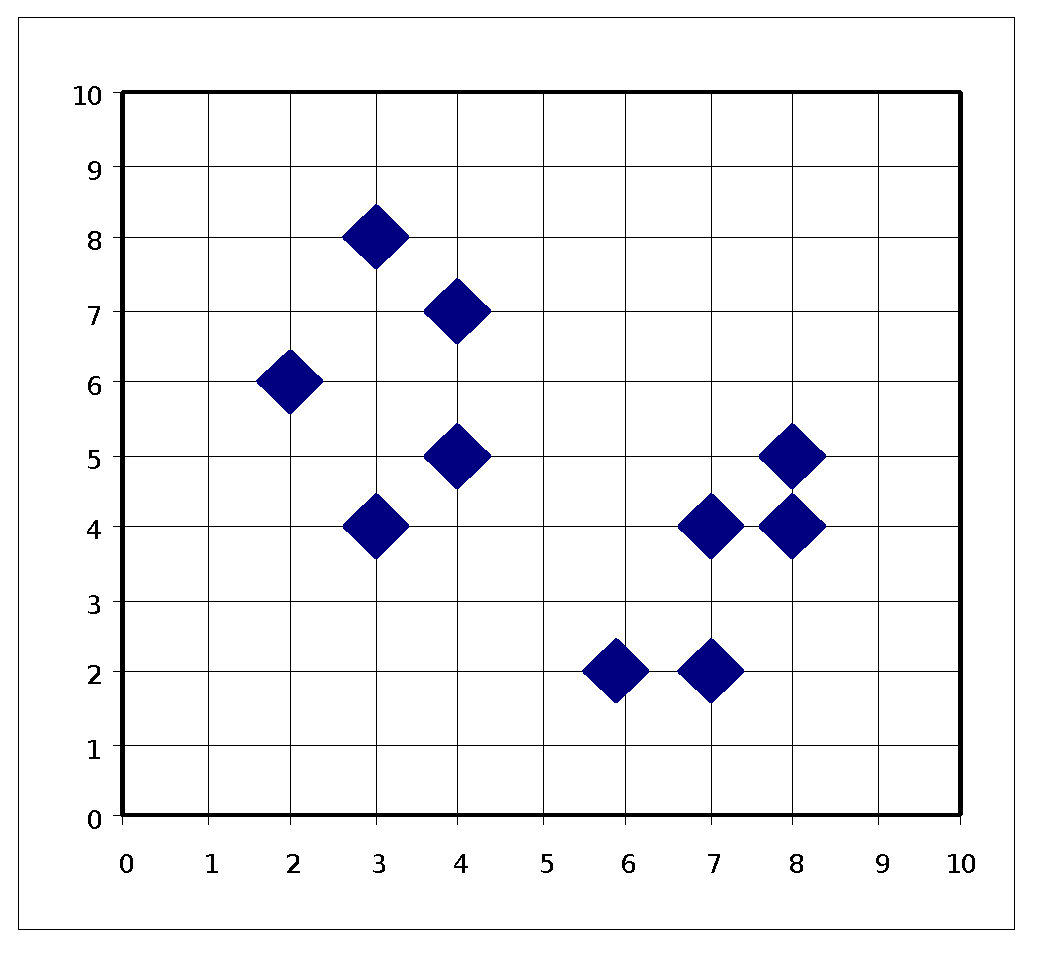 25
Distance between Clusters
Single link:  smallest distance between an element in one cluster and an element in the other, i.e.,  dist(Ki, Kj) = min(tip, tjq)
Complete link: largest distance between an element in one cluster and an element in the other, i.e.,  dist(Ki, Kj) = max(tip, tjq)
Average: avg distance between an element in one cluster and an element in the other, i.e.,  dist(Ki, Kj) = avg(tip, tjq)
Centroid: distance between the centroids of two clusters, i.e.,  dist(Ki, Kj) = dist(Ci, Cj)
Medoid: distance between the medoids of two clusters, i.e.,  dist(Ki, Kj) = dist(Mi, Mj)
Medoid: a chosen, centrally located object in the cluster
26
X
X
Centroid, Radius and Diameter of a Cluster (for numerical data sets)
Centroid:  the “middle” of a cluster

Radius: square root of average distance from any point of the cluster to its centroid

Diameter: square root of average mean squared distance between all pairs of points in the cluster
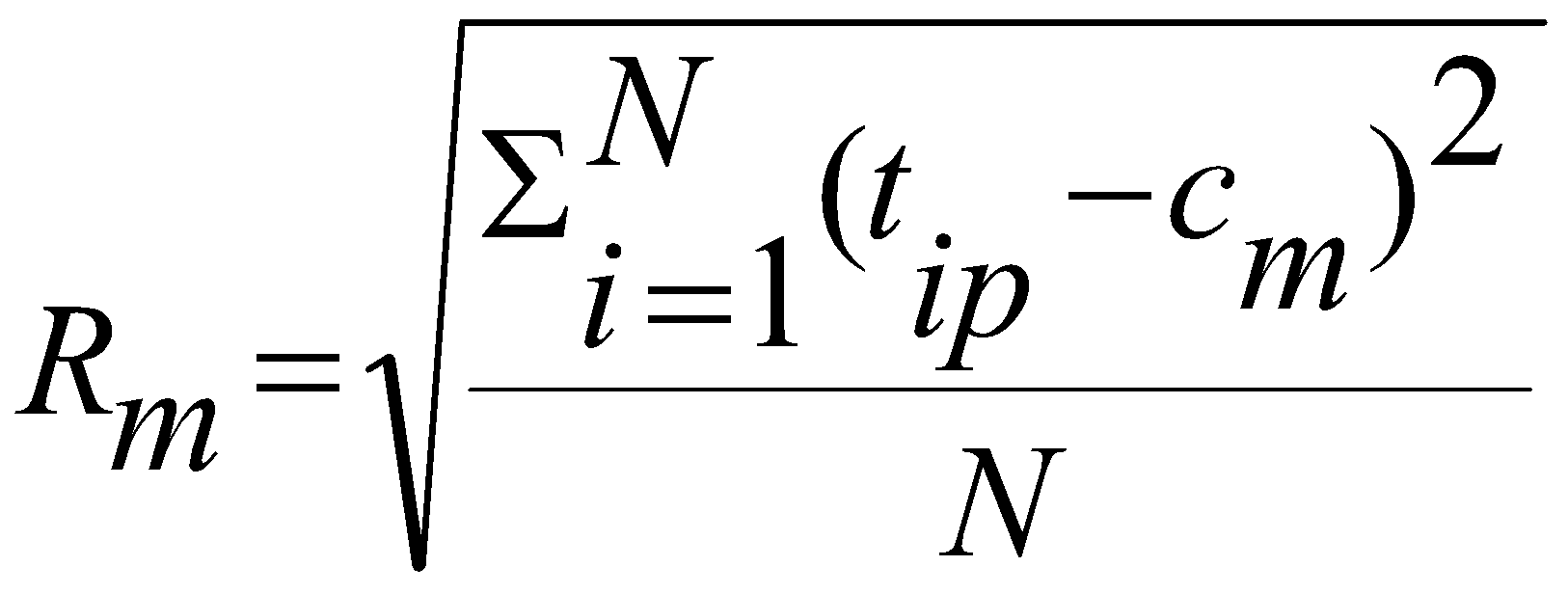 27
X
Chapter 10. Cluster Analysis: Basic Concepts and Methods
Cluster Analysis: Basic Concepts
Partitioning Methods
Hierarchical Methods
Density-Based Methods
Grid-Based Methods
Evaluation of Clustering
Summary
28
28
Density-Based Clustering Methods
Clustering based on density (local cluster criterion), such as density-connected points
Major features:
Discover clusters of arbitrary shape
Handle noise
One scan
Need density parameters as termination condition
Several interesting studies:
DBSCAN: Ester, et al. (KDD’96)
OPTICS: Ankerst, et al (SIGMOD’99).
DENCLUE: Hinneburg & D. Keim  (KDD’98)
CLIQUE: Agrawal, et al. (SIGMOD’98) (more grid-based)
29
Density-Based Clustering: Basic Concepts
Two parameters:
Eps: Maximum radius of the neighbourhood
MinPts: Minimum number of points in an Eps-neighbourhood of that point
NEps(q): {p belongs to D | dist(p,q) ≤ Eps}
Directly density-reachable: A point p is directly density-reachable from a point q w.r.t. Eps, MinPts if 	
p belongs to NEps(q)
core point condition:
              |NEps (q)| ≥ MinPts
30
MinPts = 5
Eps = 1 cm
p
q
Density-Reachable and Density-Connected
Density-reachable: 
A point p is density-reachable from a point q w.r.t. Eps, MinPts if there is a chain of points p1, …, pn, p1 = q, pn = p such that pi+1 is directly density-reachable from pi	
Density-connected
A point p is density-connected to a point q w.r.t. Eps, MinPts if there is a point o such that both, p and q are density-reachable from o w.r.t. Eps and MinPts
p
p1
q
p
q
o
31
DBSCAN: Density-Based Spatial Clustering of Applications with Noise
Relies on a density-based notion of cluster:  A cluster is defined as a maximal set of density-connected points
Discovers clusters of arbitrary shape in spatial databases with noise
Outlier
Border
Eps = 1cm
MinPts = 5
Core
32
DBSCAN: Sensitive to Parameters
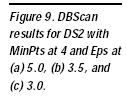 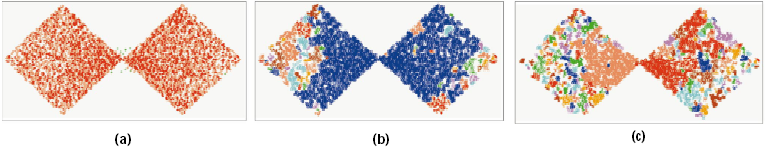 DBSCAN online Demo:
http://webdocs.cs.ualberta.ca/~yaling/Cluster/Applet/Code/Cluster.html
33
OPTICS:  A Cluster-Ordering Method (1999)
OPTICS: Ordering Points To Identify the Clustering Structure
Ankerst, Breunig, Kriegel, and Sander (SIGMOD’99)
Produces a special order of the database wrt its density-based clustering structure  
This cluster-ordering contains info equiv to the density-based clusterings corresponding to a broad range of parameter settings
Good for both automatic and interactive cluster analysis, including finding intrinsic clustering structure
Can be represented graphically or using visualization techniques
34
Chapter 10. Cluster Analysis: Basic Concepts and Methods
Cluster Analysis: Basic Concepts
Partitioning Methods
Hierarchical Methods
Density-Based Methods
Grid-Based Methods
Evaluation of Clustering
Summary
35
35
Grid-Based Clustering Method
Using multi-resolution grid data structure
Several interesting methods
STING (a STatistical INformation Grid approach) by Wang, Yang and Muntz (1997)
CLIQUE: Agrawal, et al. (SIGMOD’98)
Both grid-based and subspace clustering
WaveCluster by Sheikholeslami, Chatterjee, and Zhang (VLDB’98)
A multi-resolution clustering approach using wavelet method
36
STING: A Statistical Information Grid Approach
Wang, Yang and Muntz (VLDB’97)
The spatial area is divided into rectangular cells
There are several levels of cells corresponding to different levels of resolution
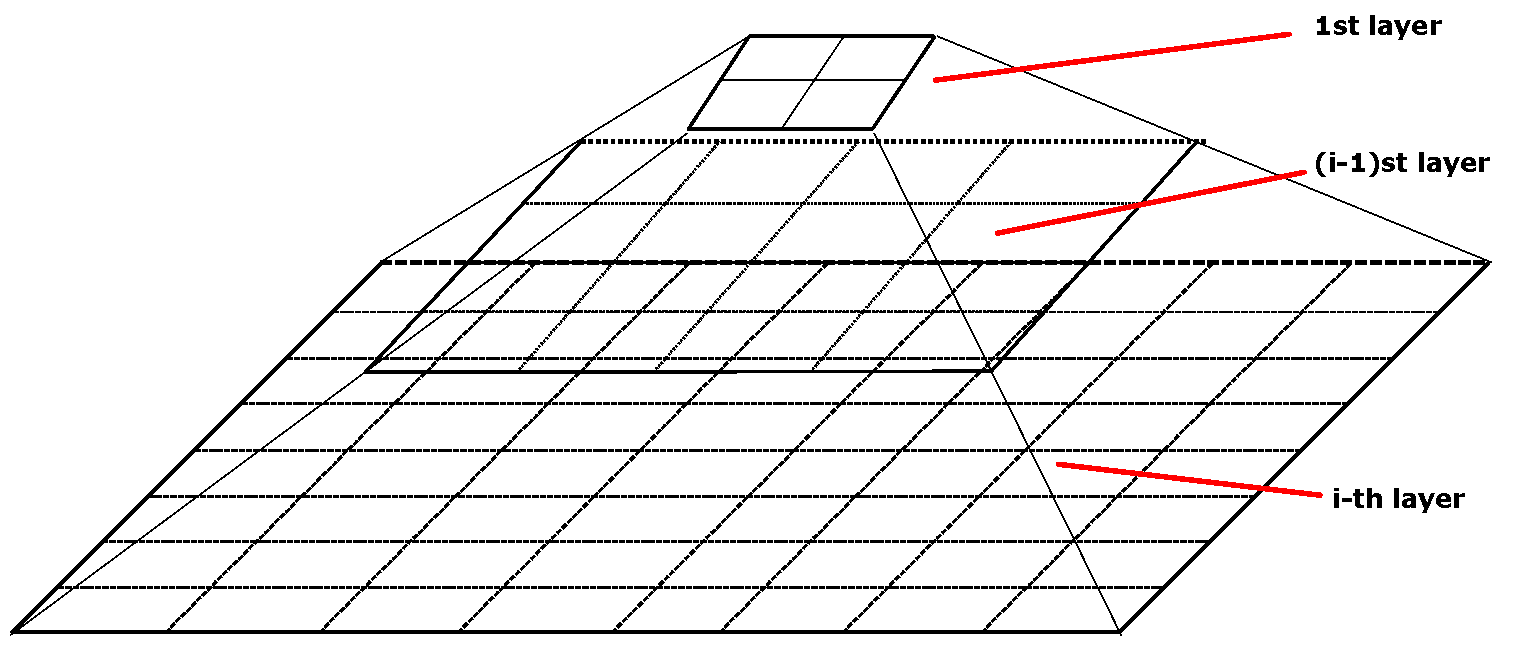 37
The STING Clustering Method
Each cell at a high level is partitioned into a number of smaller cells in the next lower level
Statistical info of each cell is calculated and stored beforehand and is used to answer queries
Parameters of higher level cells can be easily calculated from parameters of lower level cell
count, mean, s, min, max 
type of distribution—normal, uniform, etc.
Use a top-down approach to answer spatial data queries
Start from a pre-selected layer—typically with a small number of cells
For each cell in the current level compute the confidence interval
38
STING Algorithm and Its Analysis
Remove the irrelevant cells from further consideration
When finish examining the current layer, proceed to the next lower level 
Repeat this process until the bottom layer is reached
Advantages:
Query-independent, easy to parallelize, incremental update
O(K), where K is the number of grid cells at the lowest level 
Disadvantages:
All the cluster boundaries are either horizontal or vertical, and no diagonal boundary is detected
39
CLIQUE (Clustering In QUEst)
Agrawal, Gehrke, Gunopulos, Raghavan (SIGMOD’98)
Automatically identifying subspaces of a high dimensional data space that allow better clustering than original space 
CLIQUE can be considered as both density-based and grid-based
It partitions each dimension into the same number of equal length interval
It partitions an m-dimensional data space into non-overlapping rectangular units
A unit is dense if the fraction of total data points contained in the unit exceeds the input model parameter
A cluster is a maximal set of connected dense units within a subspace
40
CLIQUE: The Major Steps
Partition the data space and find the number of points that lie inside each cell of the partition.
Identify the subspaces that contain clusters using the Apriori principle
Identify clusters
Determine dense units in all subspaces of interests
Determine connected dense units in all subspaces of interests.
Generate minimal description for the clusters
Determine maximal regions that cover a cluster of connected dense units for each cluster
Determination of minimal cover for each cluster
41
Chapter 10. Cluster Analysis: Basic Concepts and Methods
Cluster Analysis: Basic Concepts
Partitioning Methods
Hierarchical Methods
Density-Based Methods
Grid-Based Methods
Evaluation of Clustering
Summary
42
42
Determine the Number of Clusters
Empirical method
# of clusters: k ≈√n/2 for a dataset of n points, e.g., n = 200, k = 10
Elbow method
Use the turning point in the curve of sum of within cluster variance w.r.t  the # of clusters
Cross validation method
Divide a given data set into m parts
Use m – 1 parts to obtain a clustering model
Use the remaining part to test the quality of the clustering
E.g., For each point in the test set, find the closest centroid, and use the sum of squared distance between all points in the test set and the closest centroids to measure how well the model fits the test set
For any k > 0, repeat it m times, compare the overall quality measure w.r.t. different k’s, and find # of clusters that fits the data the best
43
Measuring Clustering Quality
3 kinds of measures: External, internal and relative
External: supervised, employ criteria not inherent to the dataset
Compare a clustering against prior or expert-specified knowledge (i.e., the ground truth) using certain clustering quality measure
Internal: unsupervised, criteria derived from data itself
Evaluate the goodness of a clustering by considering how well the clusters are separated, and how compact the clusters are, e.g., Silhouette coefficient
Relative: directly compare different clusterings, usually those obtained via different parameter settings for the same algorithm
44
Some Commonly Used External Measures
Matching-based measures
Purity, maximum matching, F-measure
Entropy-Based Measures
Conditional entropy, normalized mutual information (NMI), variation of information
Pair-wise measures
Four possibilities: True positive (TP), FN, FP, TN
Jaccard coefficient, Rand statistic, Fowlkes-Mallow measure
Correlation measures
Discretized Huber static, normalized discretized Huber static
Ground truth partitioning T1
T2
Cluster C2
Cluster C1
45